Fig. 5. Pairwise synonymous (dS) and nonsynonymous (dN) nucleotide distances for extracellular ...
Mol Biol Evol, Volume 20, Issue 5, May 2003, Pages 805–814, https://doi.org/10.1093/molbev/msg083
The content of this slide may be subject to copyright: please see the slide notes for details.
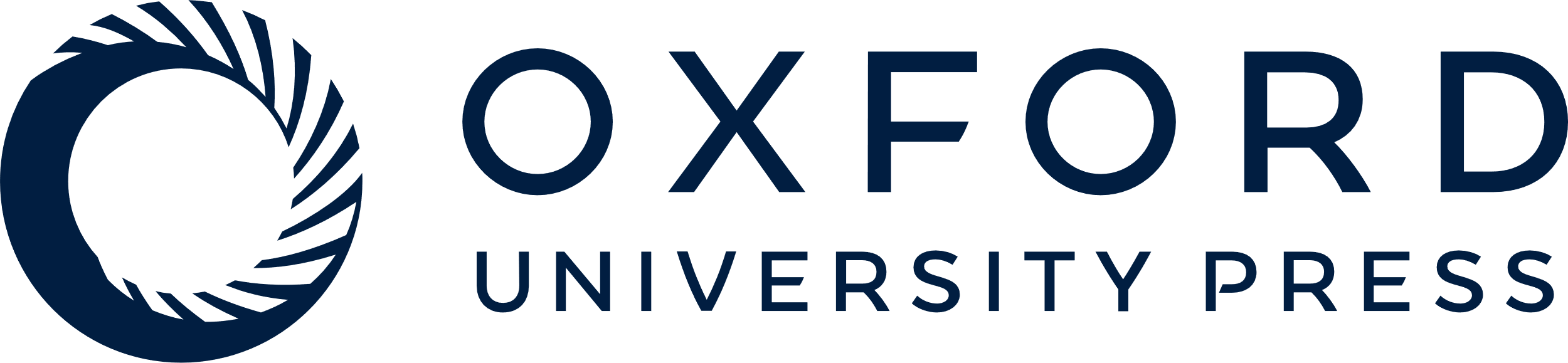 [Speaker Notes: Fig. 5. Pairwise synonymous (dS) and nonsynonymous (dN) nucleotide distances for extracellular regions. A, Mouse cluster I and II genes from group A. B, Human cluster in group A. C, Orthologous human-mouse pairs in group B and C. D, Phylogeny-based testing of positive selection for recently duplicated human T2R genes. On each branch is the number of inferred nonsynonymous (n) substitutions followed by that of synonymous (s) substitutions. N and S are potential numbers of nonsynonymous and synonymous sites of the sequences, respectively


Unless provided in the caption above, the following copyright applies to the content of this slide: Society for Molecular Biology and Evolution]